AHMAD TEYMOURI
پیام های بازار
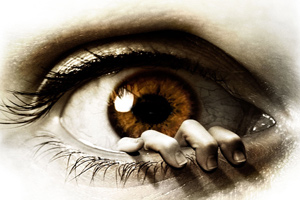 پیام یا نشانه بازار به اقداماتی گفته می شود که از سوی رقیب انجام می پذیردو اطلاعاتی در مورد 
اهداف ،انگیزه و شرایط درونی آن به دست می دهد.
انواع پیام ها
بلوف 
هشدار
تصمیم قاطع شرکت رقیب برای انجام یک سری فعالیت ها
شناخت و تشخیص درست این پیام ها 
1)نقش عمده ای در طراحی و تدوین استراتژی رقابتی دارد.
2)یکی از اجزا اصلی در تکمیل فرآیند تحلیل رقبا می باشد.
3) تاثیر مهم در کارایی فعالیت های رقابتی دارد.(فصل پنجم)
یکی از پیش نیازهای مهم برای تفسیر درست این پیام ها ایجاد خط مبنا در تحلیل رقباست.
نوع شناخت نسبت به اهداف آینده رقیب
پیش فرض های آن در خصوص بازار و نیز خود رقیب
استراتژی های جاری و قابلیت های آن


شناخت و تفسیر نشانه یا پیام های بازار که به نوعی شکل دیگری از تحلیل رقیب است 
برپایه قضاوت های دقیق در مورد رقبا – که خود نتیجه مقایسه جنبه ای شناخته شده موقعیت 
آنها با رفتارشان می باشد- استوار است.
پیش آگهی ها درمورد فعالیت ها
آگهی اعلام نتایج فعالیت ها بعد از انجام 
مذاکرات عمومی رقبا در مورد صنعت
بحث ها و توضیحات شرکت ها پیرامون اقدامات خود
تاکتیک های رقبا در مورد فعایت هایی که می توانستند انجام دهند.
حالتی که در آن تغییرات استراتژیک از همان آغاز اعمال گردند.
واگرایی از اهداف گذشته
واگرایی از رویه گذشته صنعت
انواع نشانه ها
پیش آگهی ها درمورد فعالیت ها
پیش آگهی ها ،گزارشات رسمی شرکت رقیب در مورد اقداماتی است که قصد انجام یا 
عدم انجام آن را دارد(نظیر ساخت کارخانه،تغییر در قیمت و غیره )
توجه:
پیش آگهی الزاماً قرار نیست انجام یک عمل را تضمین کند.
نوع اول:
تلاش هایی برای نشان دادن تعهد شرکت به انجام یک عمل و با هدف پیشی گرفتن از رقبا تنظیم و 
ارسال گردد.
نوع دوم )
اطلاعیه هایی هستند که شرکت از طریق آنها رقبایش را تهدید می کند که درصورت ادامه فعالیت 
،اقدام خاصی را علیه آنان به انجام خواهد رساند.

نوع سوم)
آگهی ها ممکن است با هدف آزمودن واکنش های احساسی شرکت رقیب منتشر شود.
مزیت این نوع آگهی ها در این است که لزومی برای عملی کردن کردن آنها وجود ندارد.
نوع چهارم)
وسیله ای برای ابراز رضایت یا عدم رضایت از تحولات درون صنعت باشند.

نوع پنجم )
به عنوان اقدامی مسالمت آمیز جهت به حداقل رساندن نقش استراتژیک در تحریک رقبا ،
استفاده شود.

در این حالت شرکت سعی می کند از ایجاد تغییرات استراتژیک که به برانگیختن فعالیت و اقدامات 
تلافی جویانه رقبا منتهی می شود ، خودداری کند.


توجه:
از این نوع آگهی نیز می توان برای آرام کردن رقبا و سپس حمله به آنها استفاده کرد.
نوع ششم)
استفاده از آگهی با هدف اجتناب از اقدامات هم زمان و هزینه بر در زمینه هایی نظیر 
افزایش ظرفیت است.

نوع هفتم)
حالت نهایی استفاده از آگهی ممکن است برای ارتباط با بخش مالی باشد.
این نوع آگهی معمولا با هدف افزایش سهام یا اعتبار شرکت منتشر می شود.

مزیت این نوع آگهی ها:
قبل از آنکه یک دلار از منابع خرج شود مبارزه ای کاملا رقابتی بین شرکت ها ایجاد می کند.
آگهی اعلام نتایج فعالیت ها بعد از انجام 

شرکت ها اغلب اطلاعات مربوط به افزایش ظرفیت کارخانه ،ارقام فروش و دیگر نتایج فعالیت ها را 
بعد از انجام کار منتشر می کنند.

مذاکرات عمومی رقبا در مورد صنعت
این بحث ها و اظهار نظر ها مملو از نشانه ها و اطلاعات است چرا که معمولا بیانگر پیش فرض هایی
 در مورد صنعت است که شرکت به احتمال زیاد استراتژی خود را بر پایه آنها تدوین می کند.
درخواست های غیر مستقیم در به نظم دراوردن قیمت ها
درخواست غیرمستقیم از رقبا برای کاهش ظرفیت های افراطی
اظهارنظر درمورد رقبا
بحث ها و توضیحات شرکت ها پیرامون اقدامات خود
این بحث ها می تواند در راستای نیل به سه هدف باشد:

1)شرکت ها را قانع کند تا اصول کار او را پذیرفته و ازآن پیروی کنند و یا اینکه به آنها اعلام کند 
که هدف شرکت از چنین اقدامی تحریک آنها نیست.

2)توضیحات شرکت نوعی رفتار بازدارنده بر علیه رقبایش باشد.

3)اعلام تعهد خود نسبت به انجام فعالیتی خاص باشد.
نشانه های دیگر ....
تاکتیک های رقبا در مورد فعالیت هایی که می توانستند انجام دهند.
حالتی که در آن تغییرات استراتژیک از همان آغاز اعمال گردند.
واگرایی از اهداف گذشته
واگرایی از رویه گذشته صنعت
اقدامی که باعث خروج از هنجار پذیرفته صنعت می شود معمولا نشانه ای تهاجمی است.
ترفند دفاعی متقابل
هنگامی که شرکتی اقدامی را در زمینه ای خاص انجام می دهد و شرکت رقیب با اقدام در زمینه ای دیگر
شرکت نخست را تحت تاثیر قرار می دهد بدان پاسخ می گوید ،
وضعیت ایجاد شده را ترفند دفاعی می گویند.
مبارزه از طریق علامت تجاری
استفاده از مارک تجاری به عنوان یک عامل تنبیهی
 توسط شرکت کوکاکولاDr.pepperمثال : عرضه محصولی مانند
ANTITRUSTضد تراست چیست ؟  
تراست از اتحاد چند شرکت که کالایی مشابه به هم تولید می‏کنند و سهم عمده‏ای از بازار را در اختیار دارند به وجود می‏آید. تراست سهام شرکت‌هایی که در آن عضو هستند را به صورت امانت نگه می‏دارد، امّا مالکیت سهام برای خود شرکت‌ها باقی می‏ماند.امّا شرکت‏ها استقلال مالی، فنی و بازرگانی خود را از دست می‏دهند و تمام امکانات و قدرت عمل آن‌ها در تراست متمرکز می‏شود. وظیفه اصلی تراست کنترل امور شرکتهای عضو از طریق کنترل آرای سهامداران آن شرکت‌ها، انتصاب مدیران و اعمال نظارت مرکزی بر امور یکایک آن‌ها است، به نحوی که حداکثر سود تراست حاصل شود و در نهایت این سود میان اعضا تقسیم گردد.
وقتی تراست‏ها اتحادیه تشکیل دهند به آن اتحادیه کنسرن گفته می‏شود. این واحدهای اقتصادی بزرگ در کشورهای سرمایه‏داری از قدرت زیادی برخوردار بوده‏اند و همیشه عامل تسلط صنعتی، بازرگانی و نظامی بر کشورهای دیگر می‏باشند
یکی از کنسرن‏های بزرگ در آمریکا شرکت جنرال موتورز است که از ادغام واحدهای خودروسازی مانند فورد و کرایسلر و کارخانه‏های ذوب‏آهن و تهیه فولاد و مؤسسات لاستیک‏سازی بی.اف.گودریچ و جنرال تشکیل شده‌است و حتّی منابع مالی مورد نیاز خود را از طریق بانک‏های وابسته به خود تأمین می‏کند. انگلیس نیز تا پیش از جنگ جهانی دوم با استفاده از دو تراست نفتی خود ٬ شرکت نفت ایران و انگلیس و شرکت رویال داچ‏شل با این‌که حتّی یک حلقه چاه نفت در خاک خود نداشت، دومین تولیدکنندهٔ نفت در سطح جهان به‌شمار می‏رفت.ژاپن نیز به تحریک سه تراست بزرگ خود یعنی میتسویی که کنترل‌کننده بیش از ۵۰٪ تجارت خارجی ژاپن بود و میتسوبیشی و مانیگو که در ارتش و دولت نفوذ زیادی داشتند، وارد جنگ جهانی دوم گردید.در آلمان نیز هیتلر با حمایت شش کنسرن بزرگ که کلاً ۹۸٪ تولید چدن و ۸۵٪ تولید فولاد آلمان را در اختیار داشتند، جنگ جهانی دوم را آغاز کرد.
با این رویه رقابت در کشورهای سرمایه‏داری تبدیل به انحصار گردید و برای مقابله با تراست باید قوانینی ضدّ انحصار به وجود می‏آمد٬ که یکی از معروف‏ترین این قوانین قانون 
ضد تراست شرمن» می‏باشد که در سال ۱۸۹۰ در آمریکا به تصویب رسید



منبع این قسمت:
نظامهای اقتصادی دکتر حسین نمازی.شرکت سهامی انتشار٬چاپ سوم ویرایش جدید ۱۳۸۴
شکایت های خصوصی ضد تراست

این اقدام نشانه نارضایتی ، یا در بعضی از موارد به عنوان ابزار مزاحمت یا شگردی در به تاخیر 
انداختن و کند نمودن فعالیت رقیب قلمداد کرد.

نقش تاریخچه شرکت در شناسایی نشانه ها

یک سری فعالیت های خاص از سوی نیروی فروش نشان دهنده تغییر محصول در آینده باشد.
معرفی محصول جدید همیشه بعد از جلسه فروش ملی باشد.
تغییرات قیمت در خط تولید موجود همیشه قبل از معرفی محصول جدید اعمال شود.

توجه:
همیشه احتمال انحراف از رفتار گذشته وجود دارد.
آیا توجه به نشانه های بازار می تواند گمراه کننده باشد؟